Ekologie krajiny
Prostředí
Jakub Horák
jakub.horak@uhk.cz; http://home.czu.cz/horakj/
Prostředí
Jakub Horák
Prosím!
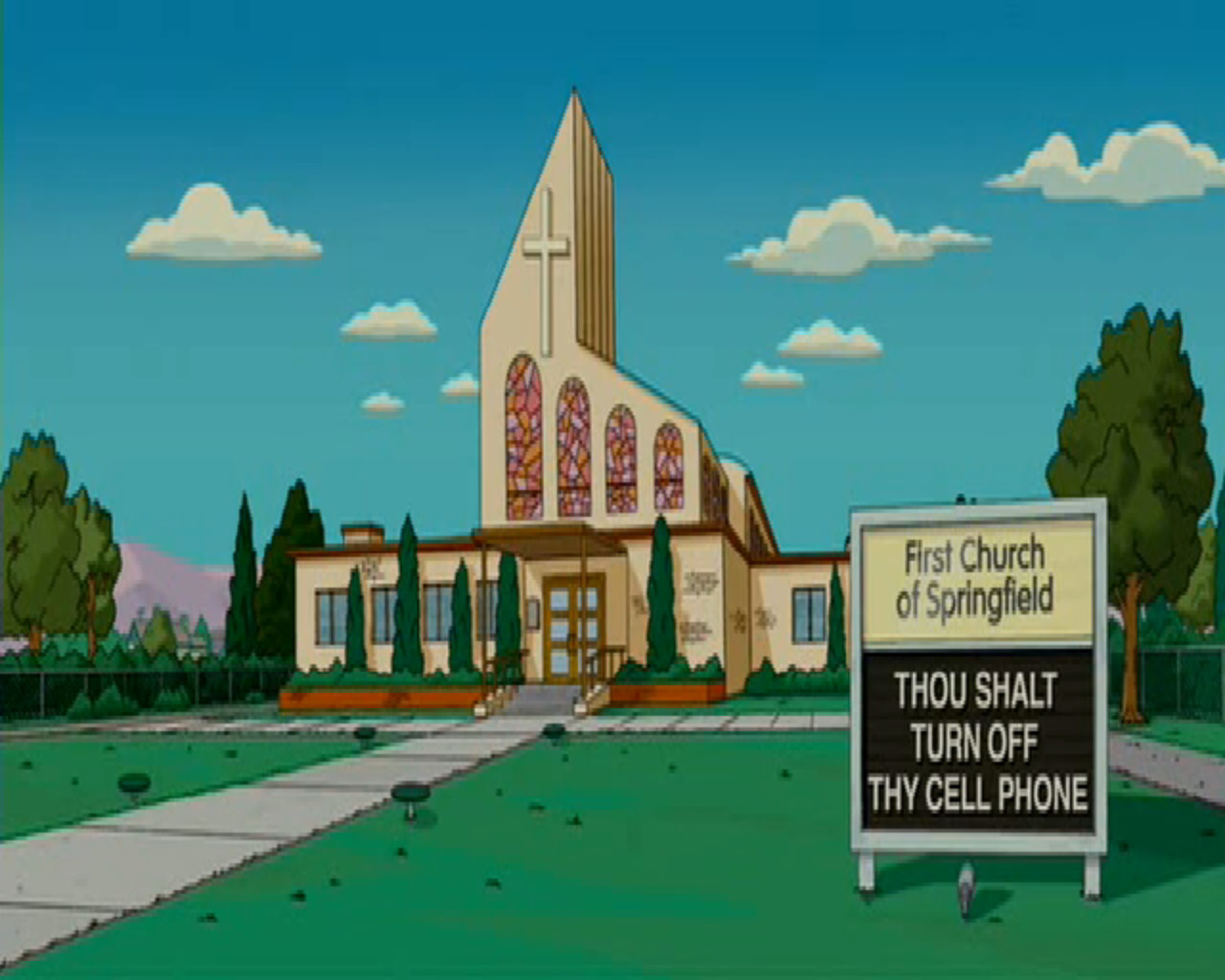 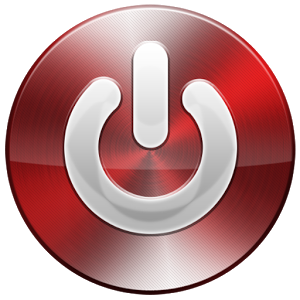 jakub.horak@uhk.cz; http://home.czu.cz/horakj/
Prostředí
Jakub Horák
Hlavní faktory na krajinné úrovni
Klima
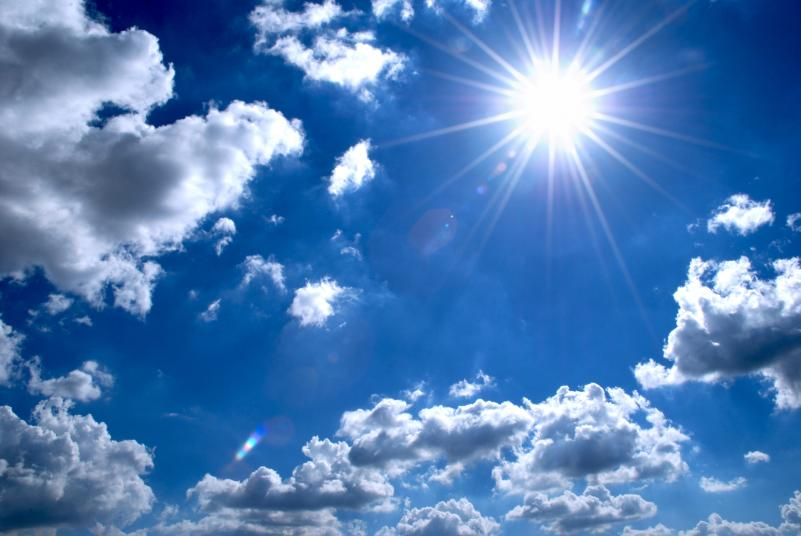 jakub.horak@uhk.cz; http://home.czu.cz/horakj/
Prostředí
Jakub Horák
Hlavní faktory na krajinné úrovni
Klima
V krajinné ekologii nepříliš přesné.
jakub.horak@uhk.cz; http://home.czu.cz/horakj/
Prostředí
Jakub Horák
Hlavní faktory na krajinné úrovni
Klima
V krajinné ekologii nepříliš přesné.
Má potenciál.
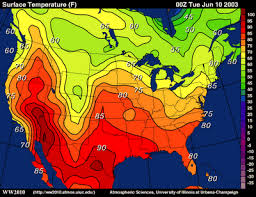 jakub.horak@uhk.cz; http://home.czu.cz/horakj/
Prostředí
Jakub Horák
Hlavní faktory na krajinné úrovni
Klima
V krajinné ekologii nepříliš přesné.
Má potenciál.
Nejčastěji průměrné roční teploty.
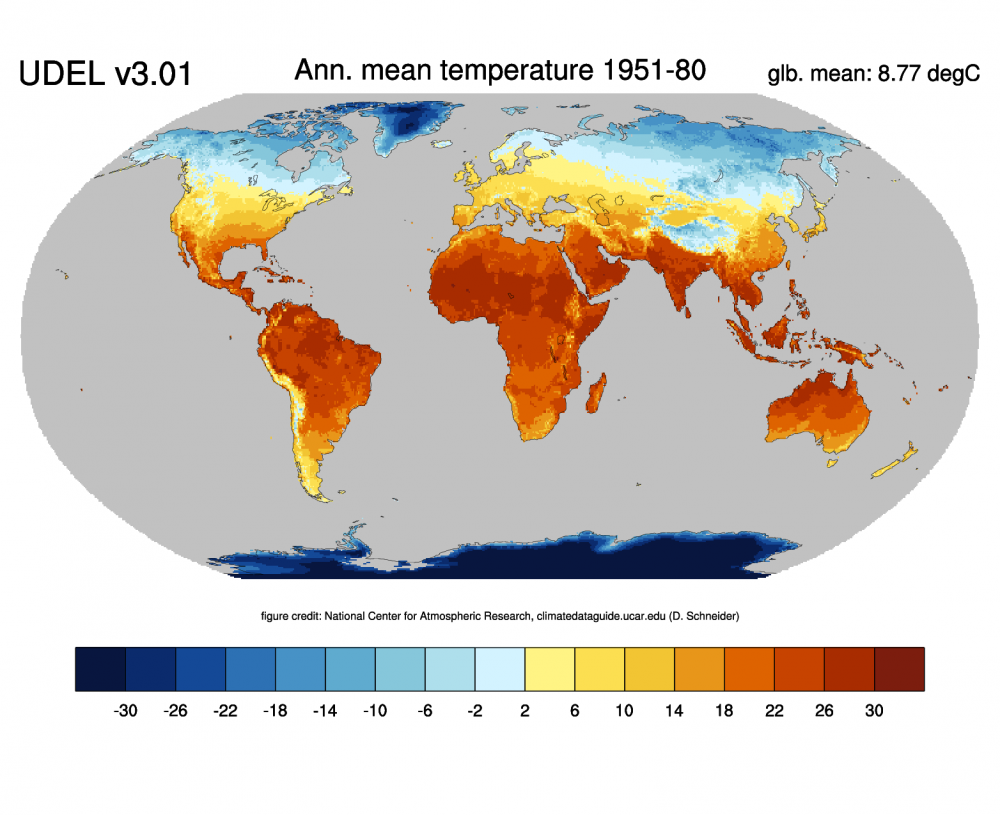 jakub.horak@uhk.cz; http://home.czu.cz/horakj/
Prostředí
Jakub Horák
Hlavní faktory na krajinné úrovni
Klima
V krajinné ekologii nepříliš přesné.
Má potenciál.
Nejčastěji průměrné roční teploty.
Již méně srážky či specifické údaje (např. teploty nejteplejší čtvrtiny roku).
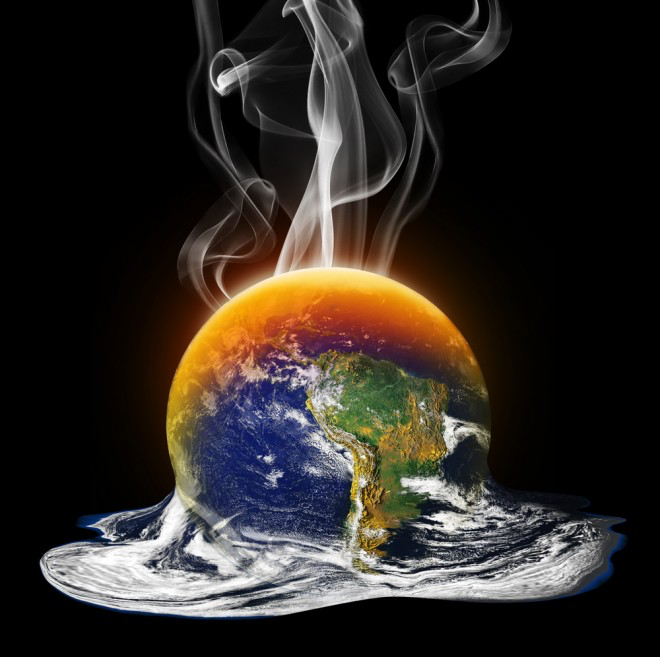 jakub.horak@uhk.cz; http://home.czu.cz/horakj/
Prostředí
Jakub Horák
Hlavní faktory na krajinné úrovni
Topografie
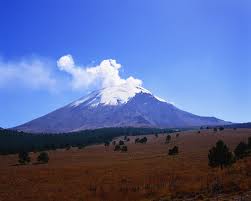 jakub.horak@uhk.cz; http://home.czu.cz/horakj/
Prostředí
Jakub Horák
Hlavní faktory na krajinné úrovni
Topografie
Nejčastěji se studuje v biogeografii (spíše překračuje krajinnou úroveň).
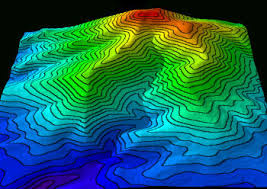 jakub.horak@uhk.cz; http://home.czu.cz/horakj/
Prostředí
Jakub Horák
Hlavní faktory na krajinné úrovni
Topografie
Nejčastěji se studuje v biogeografii (spíše překračuje krajinnou úroveň).
Většinou pouze jako bodová data.
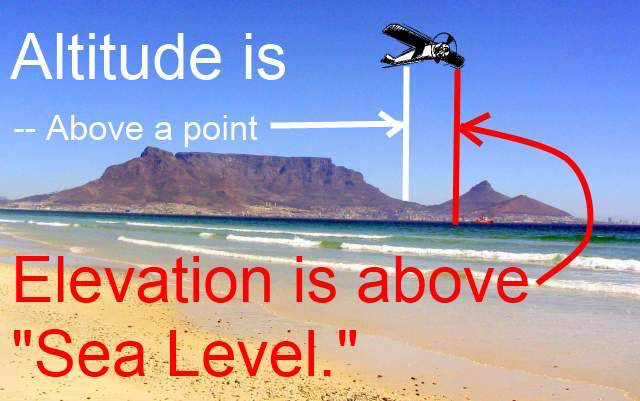 jakub.horak@uhk.cz; http://home.czu.cz/horakj/
Prostředí
Jakub Horák
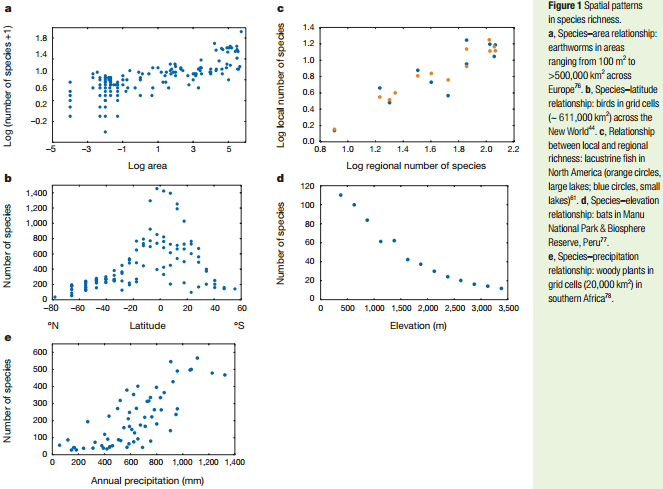 Hlavní faktory na krajinné úrovni
Topografie
Nejčastěji se studuje v biogeografii (spíše překračuje krajinnou úroveň).
Většinou pouze jako bodová data.
Nejčastěji klasické gradienty jako nadmořská výška, plocha, zeměpisná šířka.
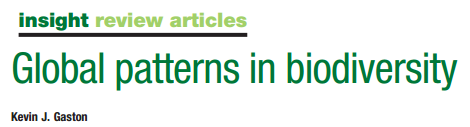 jakub.horak@uhk.cz; http://home.czu.cz/horakj/
Prostředí
Jakub Horák
Hlavní faktory na krajinné úrovni
Využití krajiny
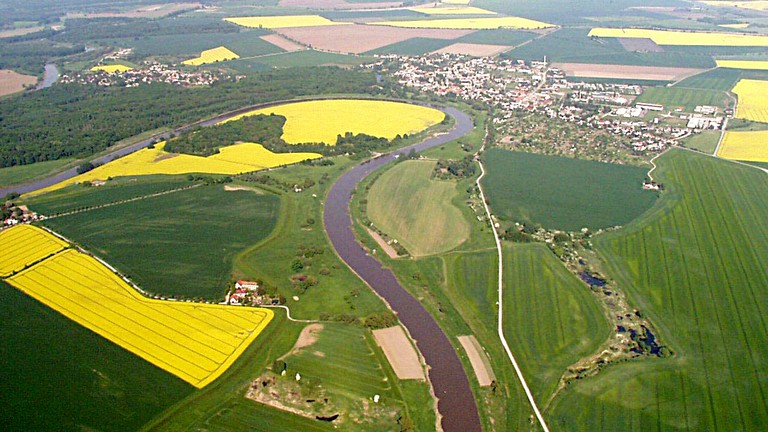 jakub.horak@uhk.cz; http://home.czu.cz/horakj/
Prostředí
Jakub Horák
Hlavní faktory na krajinné úrovni
Využití krajiny
V krajinné ekologii asi nejstudovanější.
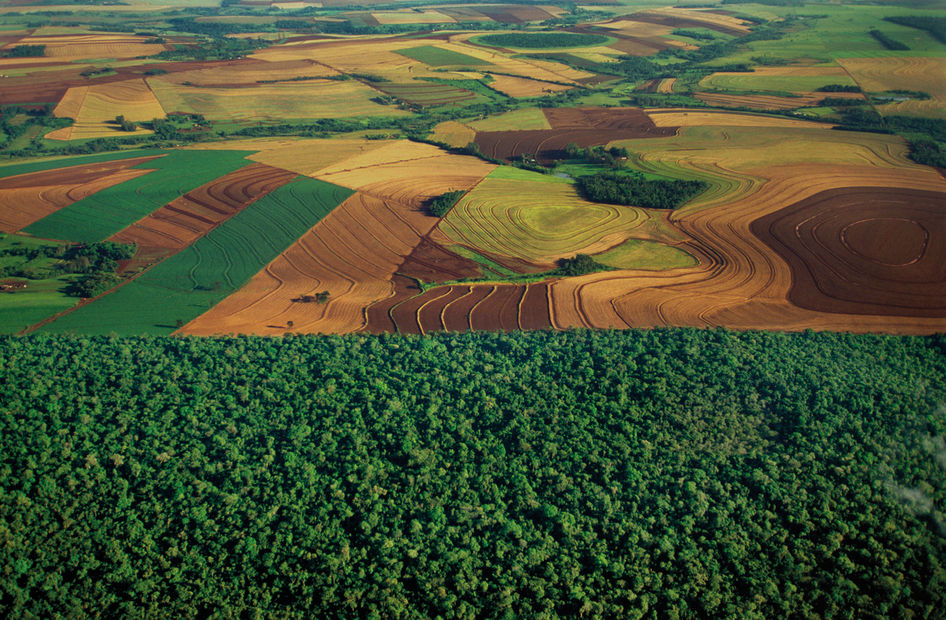 jakub.horak@uhk.cz; http://home.czu.cz/horakj/
Prostředí
Jakub Horák
Hlavní faktory na krajinné úrovni
Využití krajiny
V krajinné ekologii asi nejstudovanější.
Umožňuje mj. vyhodnocovat fragmentaci.
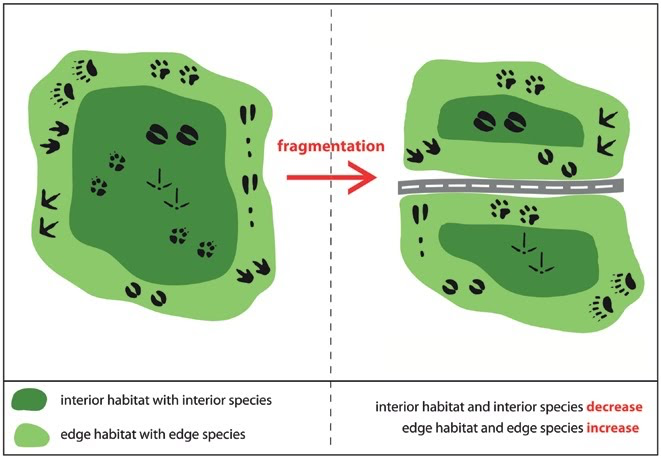 jakub.horak@uhk.cz; http://home.czu.cz/horakj/
Prostředí
Jakub Horák
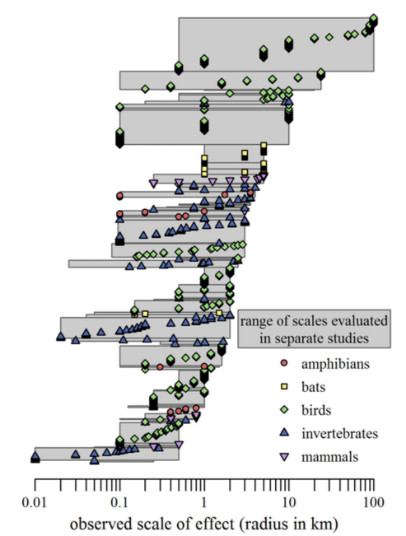 Hlavní faktory na krajinné úrovni
Využití krajiny
V krajinné ekologii asi nejstudovanější.
Umožňuje mj. vyhodnocovat fragmentaci.
Druhotně i disperzalitu.
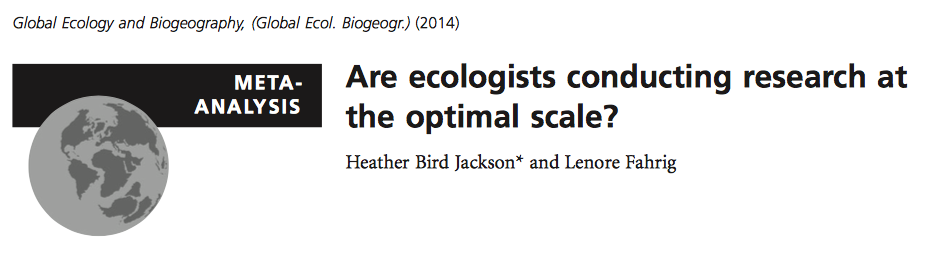 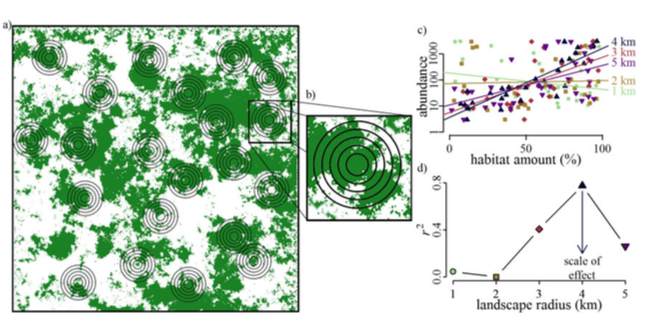 jakub.horak@uhk.cz; http://home.czu.cz/horakj/
Prostředí
Jakub Horák
Hlavní faktory na krajinné úrovni
Využití krajiny
V krajinné ekologii asi nejstudovanější.
Umožňuje mj. vyhodnocovat fragmentaci.
Druhotně i disperzalitu.
Nejdůležitějšími podklady jsou mapy (dnes spíše vektorizovaná ortofota).
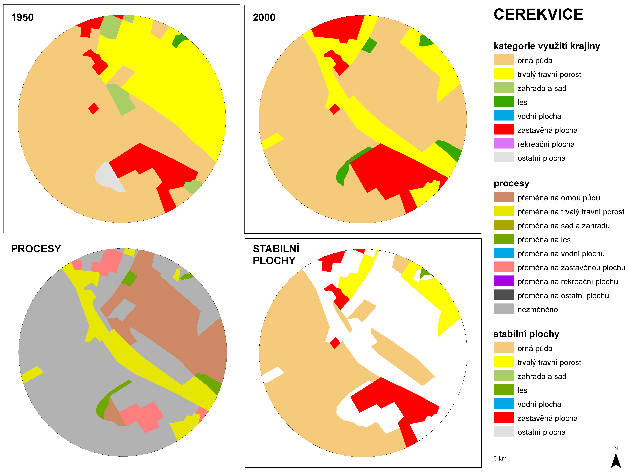 jakub.horak@uhk.cz; http://home.czu.cz/horakj/
Prostředí
Jakub Horák
Hlavní faktory na krajinné úrovni
Klima
Topografie
Využití krajiny
jakub.horak@uhk.cz; http://home.czu.cz/horakj/
Prostředí
Jakub Horák
Pauza
jakub.horak@uhk.cz; http://home.czu.cz/horakj/
Prostředí
Jakub Horák
Využití krajiny
1. krok
jakub.horak@uhk.cz; http://home.czu.cz/horakj/
Prostředí
Jakub Horák
Využití krajiny
1. krok:
Jaké způsoby využití krajiny pravděpodobně ovlivní proces který sleduji?
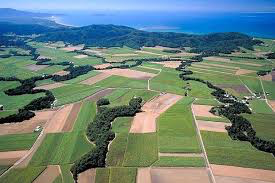 jakub.horak@uhk.cz; http://home.czu.cz/horakj/
Prostředí
Jakub Horák
Využití krajiny
1. krok:
Jaké způsoby využití krajiny pravděpodobně ovlivní proces který sleduji?
Pokud nevím, mohu tzv. rybařit…
jakub.horak@uhk.cz; http://home.czu.cz/horakj/
Prostředí
Jakub Horák
Využití krajiny
1. krok:
Jaké způsoby využití krajiny pravděpodobně ovlivní proces který sleduji?
Pokud nevím, mohu tzv. rybařit…
2. krok
jakub.horak@uhk.cz; http://home.czu.cz/horakj/
Prostředí
Jakub Horák
Využití krajiny
1. krok:
Jaké způsoby využití krajiny pravděpodobně ovlivní proces který sleduji?
Pokud nevím, mohu tzv. rybařit…
2. krok:
V jakém rozsahu ho způsob využití krajiny ovlivní?
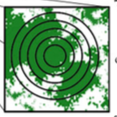 jakub.horak@uhk.cz; http://home.czu.cz/horakj/
Prostředí
Jakub Horák
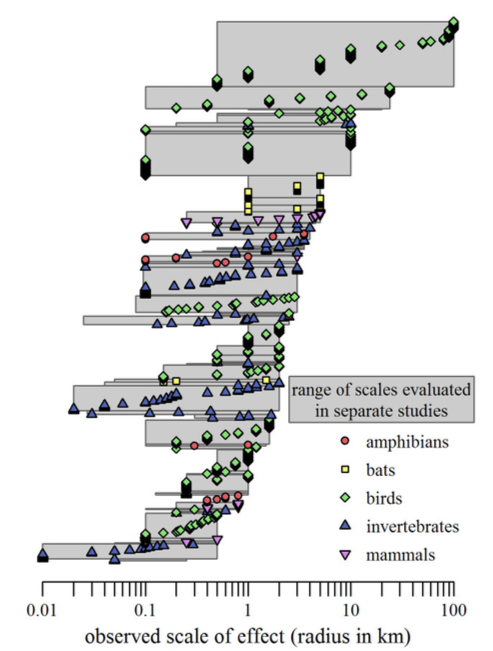 Využití krajiny
1. krok:
Jaké způsoby využití krajiny pravděpodobně ovlivní proces který sleduji?
Pokud nevím, mohu tzv. rybařit…
2. krok:
V jakém rozsahu ho způsob krajiny ovlivní?
Empirická data, dělení prostoru…
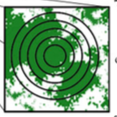 jakub.horak@uhk.cz; http://home.czu.cz/horakj/
Prostředí
Jakub Horák
Využití krajiny
Doplňující otázky
jakub.horak@uhk.cz; http://home.czu.cz/horakj/
Prostředí
Jakub Horák
Využití krajiny
Doplňující otázky
Jde o vliv vzdálenosti?
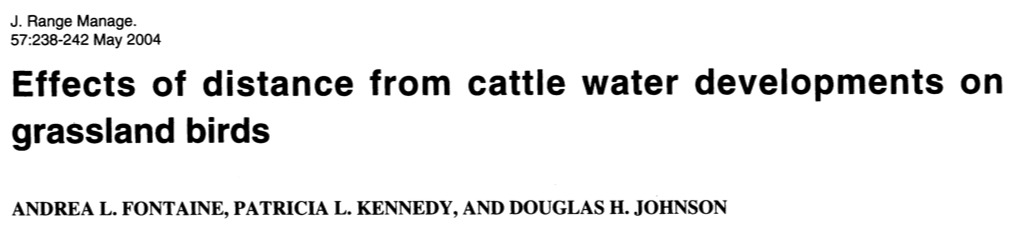 jakub.horak@uhk.cz; http://home.czu.cz/horakj/
Prostředí
Jakub Horák
Využití krajiny
Doplňující otázky
Jde o vliv vzdálenosti?
Nejbližší či průměrné?
jakub.horak@uhk.cz; http://home.czu.cz/horakj/
Prostředí
Jakub Horák
Využití krajiny
Doplňující otázky
Jde o vliv vzdálenosti?
Nejbližší či průměrné?
Jde o vliv plochy?
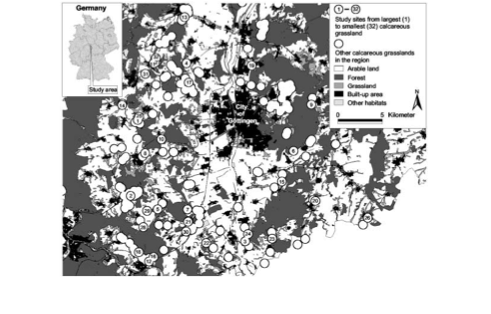 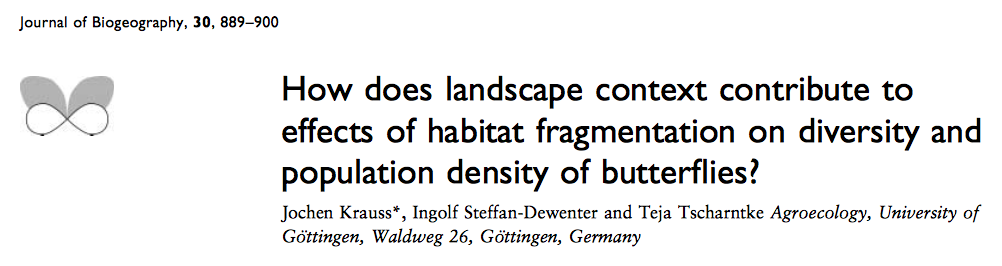 jakub.horak@uhk.cz; http://home.czu.cz/horakj/
Prostředí
Jakub Horák
Využití krajiny
Doplňující otázky
Jde o vliv vzdálenosti?
Nejbližší či průměrné?
Jde o vliv plochy?
Celkové či průměrné?
jakub.horak@uhk.cz; http://home.czu.cz/horakj/
Prostředí
Jakub Horák
Využití krajiny
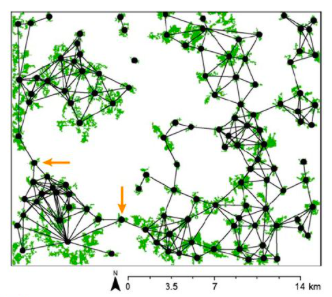 Doplňující otázky
Jde o vliv vzdálenosti?
Nejbližší či průměrné?
Jde o vliv plochy?
Celkové či průměrné?
Jde o vliv kombinace plochy a vzdálenosti?
jakub.horak@uhk.cz; http://home.czu.cz/horakj/
Prostředí
Jakub Horák
Využití krajiny
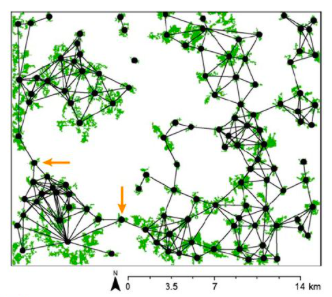 Doplňující otázky
Jde o vliv vzdálenosti?
Nejbližší či průměrné?
Jde o vliv plochy?
Celkové či průměrné?
Jde o vliv kombinace plochy a vzdálenosti?
Nejkomplexnější, ale i nejumělejší je metapopulační model…
jakub.horak@uhk.cz; http://home.czu.cz/horakj/
Prostředí
Jakub Horák
Využití krajiny
Doplňující otázky
Jde o vliv vzdálenosti?
Nejbližší či průměrné?
Jde o vliv plochy?
Celkové či průměrné?
Jde o vliv kombinace plochy a vzdálenosti?
Nejkomplexnější, ale i nejumělejší je metapopulační model…
V jaké dimenzi mohu data získat?
jakub.horak@uhk.cz; http://home.czu.cz/horakj/
Prostředí
Jakub Horák
Využití krajiny
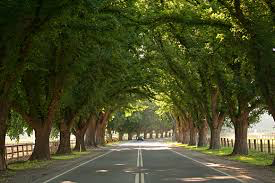 Doplňující otázky
Jde o vliv vzdálenosti?
Nejbližší či průměrné?
Jde o vliv plochy?
Celkové či průměrné?
Jde o vliv kombinace plochy a vzdálenosti?
Nejkomplexnější, ale i nejumělejší je metapopulační model…
V jaké dimenzi mohu data získat?
Paradox lineárních struktur…
jakub.horak@uhk.cz; http://home.czu.cz/horakj/
Prostředí
Jakub Horák
Prostředí
Čas na Vaše otázky…
jakub.horak@uhk.cz; http://home.czu.cz/horakj/
Prostředí
Jakub Horák
Velká pauza
jakub.horak@uhk.cz; http://home.czu.cz/horakj/
Prostředí
Jakub Horák
Využití krajiny
Základní dělení
jakub.horak@uhk.cz; http://home.czu.cz/horakj/
Prostředí
Jakub Horák
Využití krajiny
Základní dělení:
Kontinenty (souše) a oceány (voda).
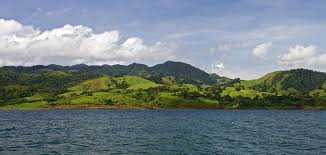 jakub.horak@uhk.cz; http://home.czu.cz/horakj/
Prostředí
Jakub Horák
Využití krajiny
Voda: oceánská a kontinentální.
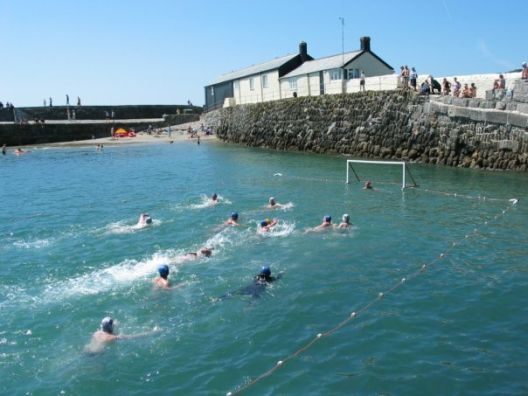 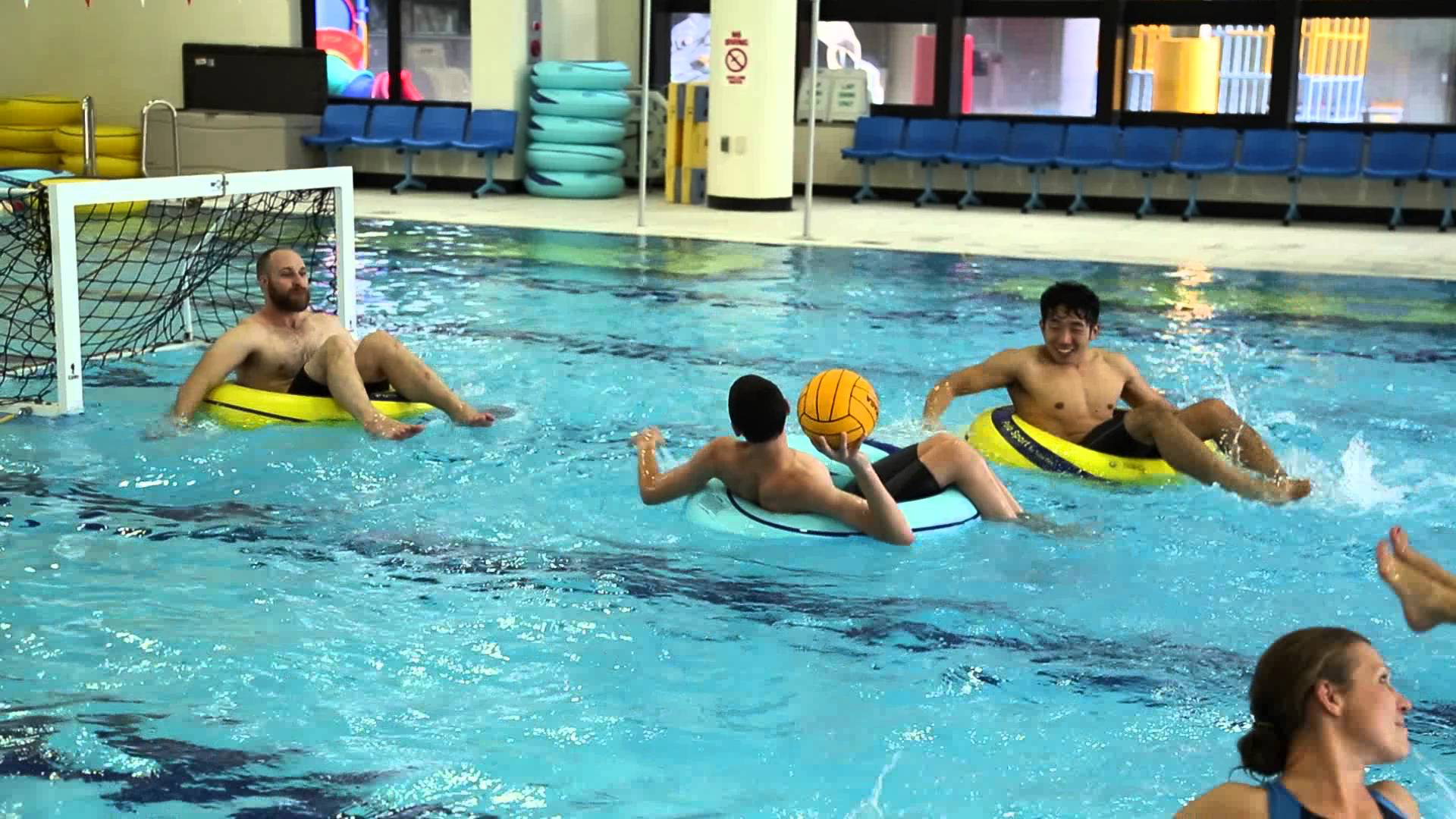 jakub.horak@uhk.cz; http://home.czu.cz/horakj/
Prostředí
Jakub Horák
Využití krajiny
Voda: oceánská a kontinentální.
Kontinentální: plochy (stojatá) a linie (tekoucí).
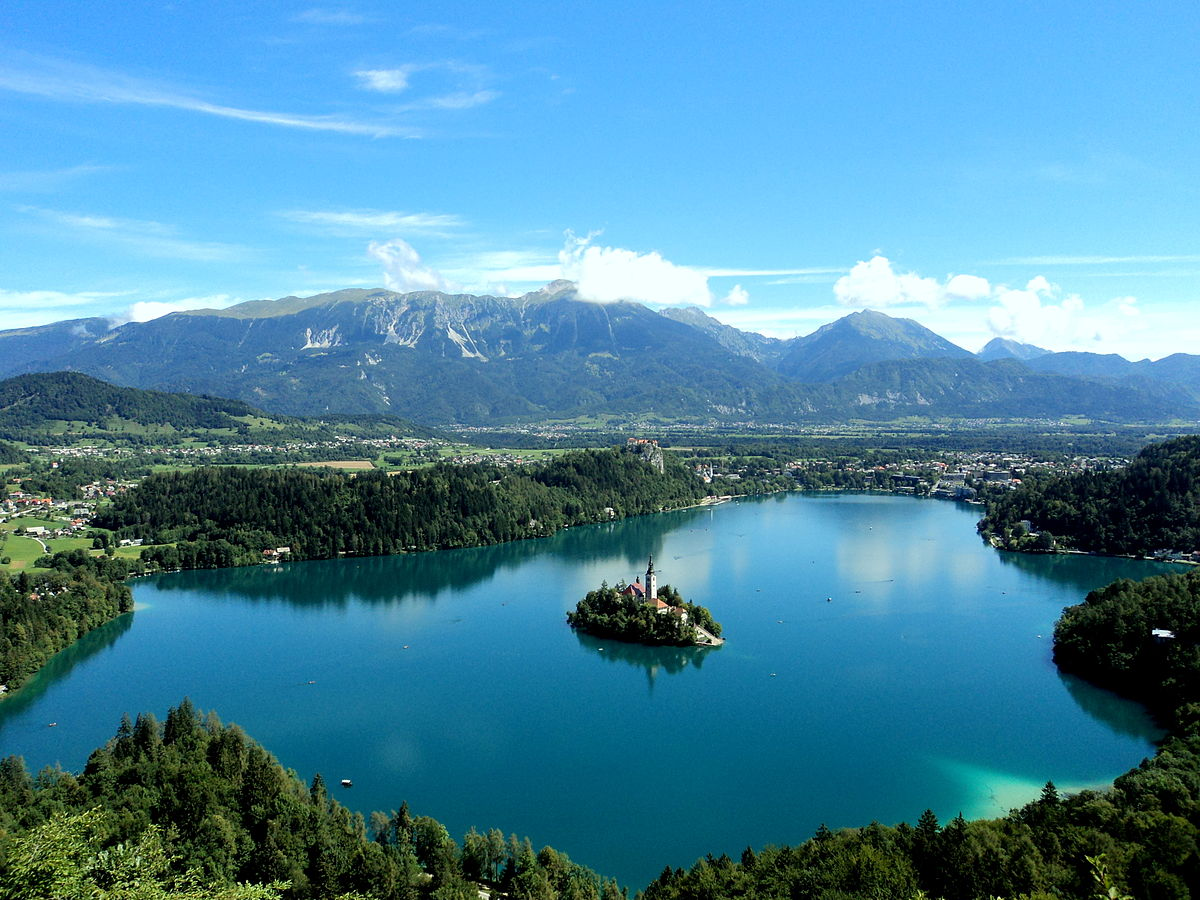 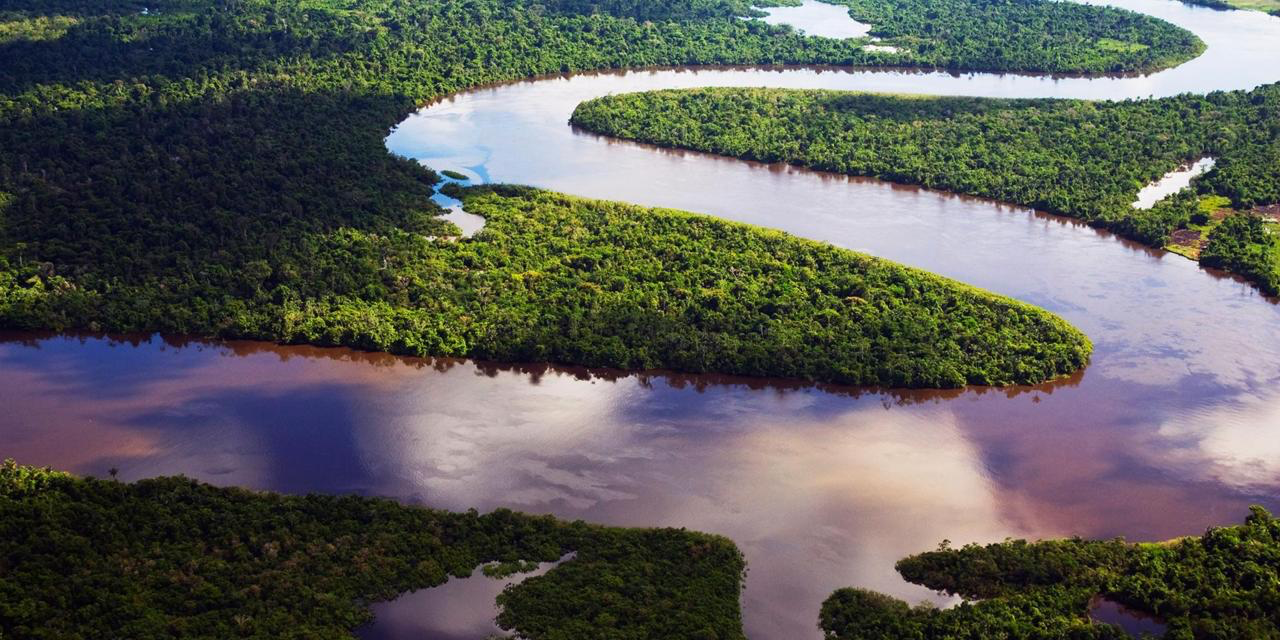 jakub.horak@uhk.cz; http://home.czu.cz/horakj/
Prostředí
Jakub Horák
Využití krajiny
Voda: oceánská (ev. mořská) a kontinentální.
Kontinentální: plochy (stojatá) a linie (tekoucí).
Souše: les, bezlesí, výstavba.
jakub.horak@uhk.cz; http://home.czu.cz/horakj/
Prostředí
Jakub Horák
Les
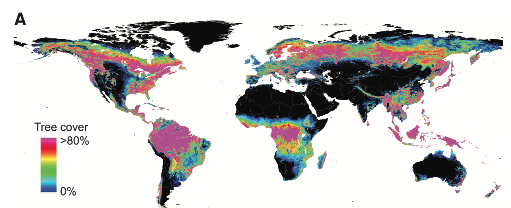 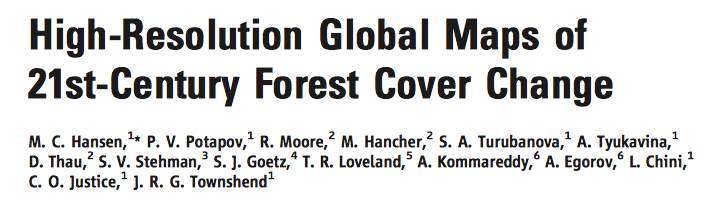 jakub.horak@uhk.cz; http://home.czu.cz/horakj/
Prostředí
Jakub Horák
Les
Jehličnatý (ev. stálezelený).
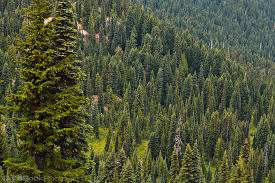 jakub.horak@uhk.cz; http://home.czu.cz/horakj/
Prostředí
Jakub Horák
Les
Jehličnatý (ev. stálezelený).
Listnatý (ev. opadavý).
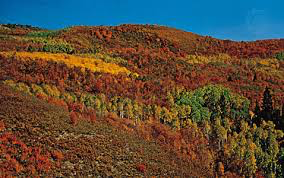 jakub.horak@uhk.cz; http://home.czu.cz/horakj/
Prostředí
Jakub Horák
Les
Jehličnatý (ev. stálezelený).
Listnatý (ev. opadavý).
Smíšený (otázkou je, jak moc).
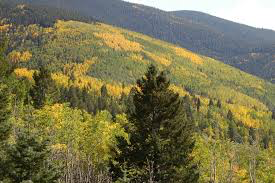 jakub.horak@uhk.cz; http://home.czu.cz/horakj/
Prostředí
Jakub Horák
Les
Jehličnatý (ev. stálezelený).
Listnatý (ev. opadavý).
Smíšený (otázkou je, jak moc).

Lze automatizovat (objektivizovat), ale má své limity.
jakub.horak@uhk.cz; http://home.czu.cz/horakj/
Prostředí
Jakub Horák
Bezlesí
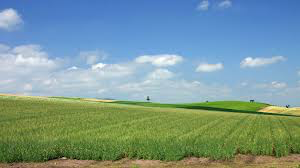 jakub.horak@uhk.cz; http://home.czu.cz/horakj/
Prostředí
Jakub Horák
Bezlesí
Trávníky (louky a pastviny).
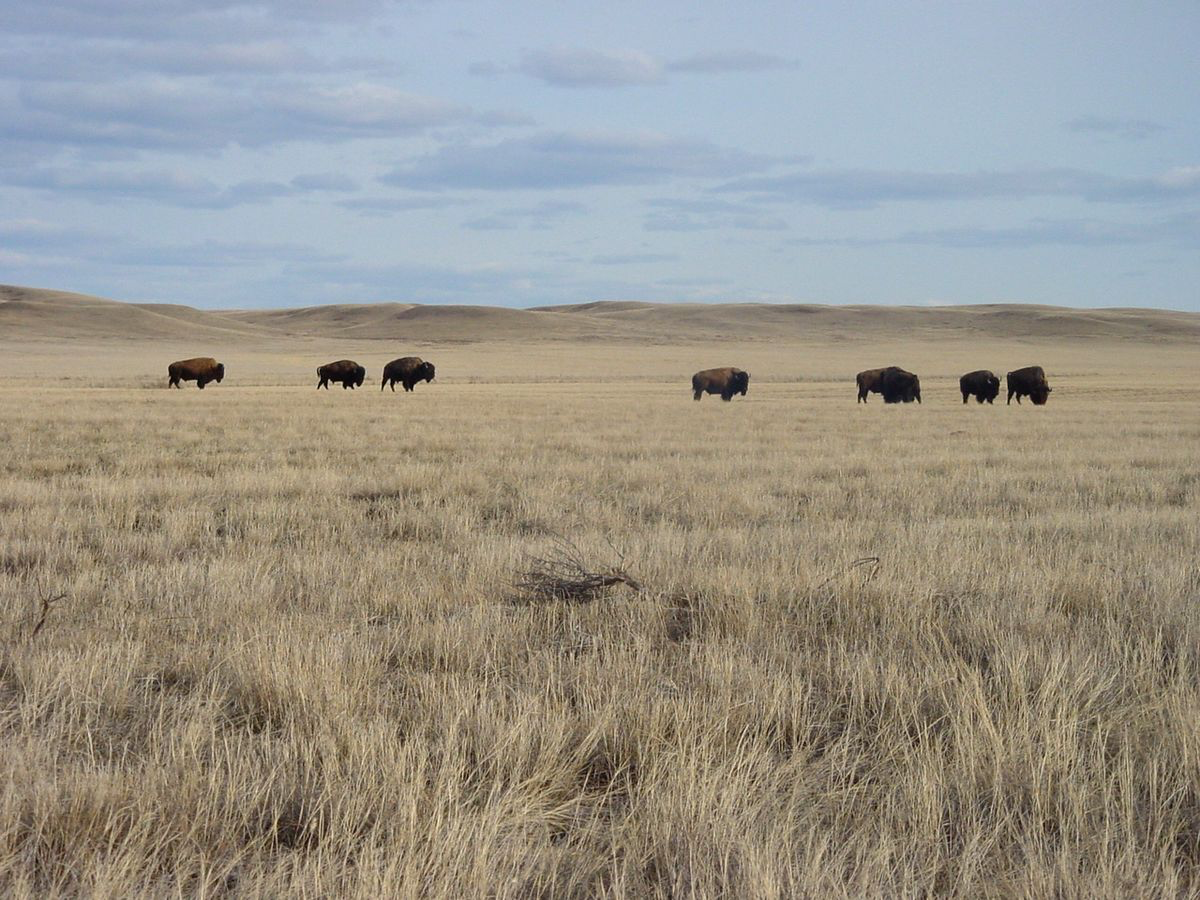 jakub.horak@uhk.cz; http://home.czu.cz/horakj/
Prostředí
Jakub Horák
Bezlesí
Trávníky (louky a pastviny).
Orná půda (pole).
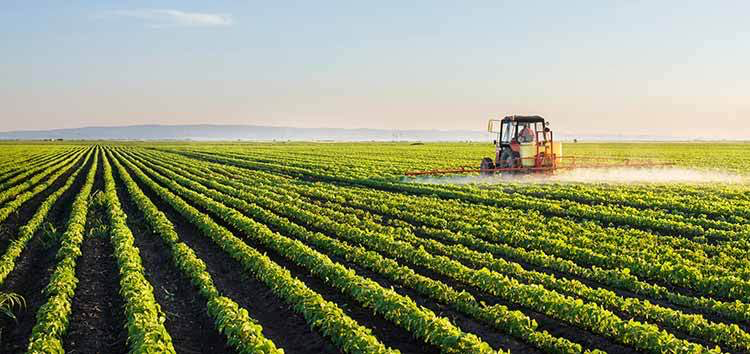 jakub.horak@uhk.cz; http://home.czu.cz/horakj/
Prostředí
Jakub Horák
Bezlesí
Trávníky (louky a pastviny).
Orná půda (pole).
Trvale obnažené povrchy (skály).
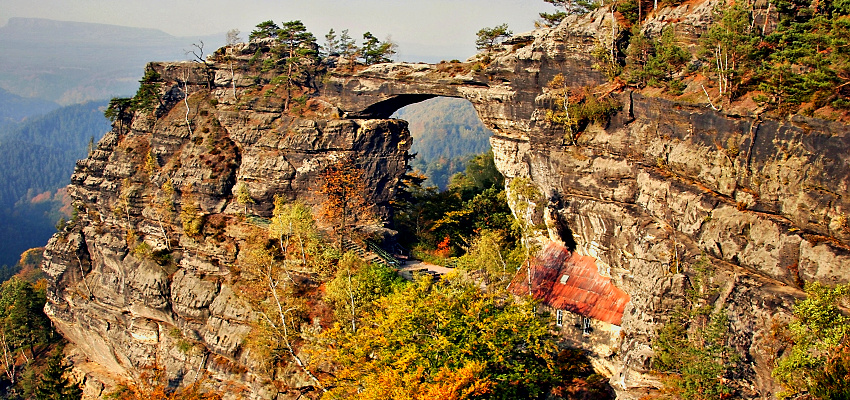 jakub.horak@uhk.cz; http://home.czu.cz/horakj/
Prostředí
Jakub Horák
Bezlesí
Trávníky (louky a pastviny).
Orná půda (pole).
Trvale obnažené povrchy (skály).
Všelijaké přechody (stepi, keřové formace, lada, úhory, zalesňovačky…).
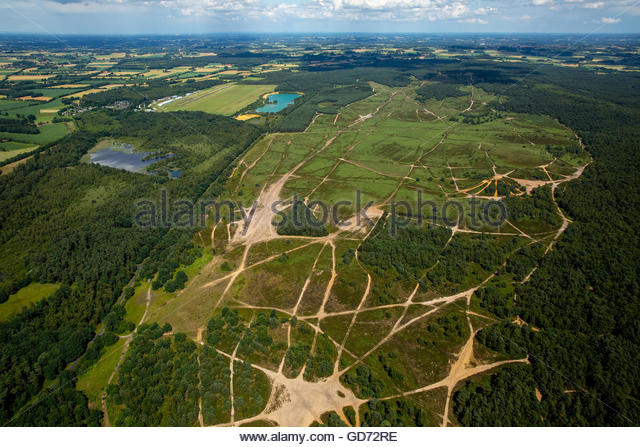 jakub.horak@uhk.cz; http://home.czu.cz/horakj/
Prostředí
Jakub Horák
Bezlesí
Trávníky (louky a pastviny).
Orná půda (pole).
Trvale obnažené povrchy (skály).
Všelijaké přechody (stepi, keřové formace, lada, úhory, zalesňovačky…).

V řadě kategorií subjektivní (pole ve vegetaci a mimo ní…).
jakub.horak@uhk.cz; http://home.czu.cz/horakj/
Prostředí
Jakub Horák
Výstavba
jakub.horak@uhk.cz; http://home.czu.cz/horakj/
Prostředí
Jakub Horák
Výstavba
Souvislá (město a ves).
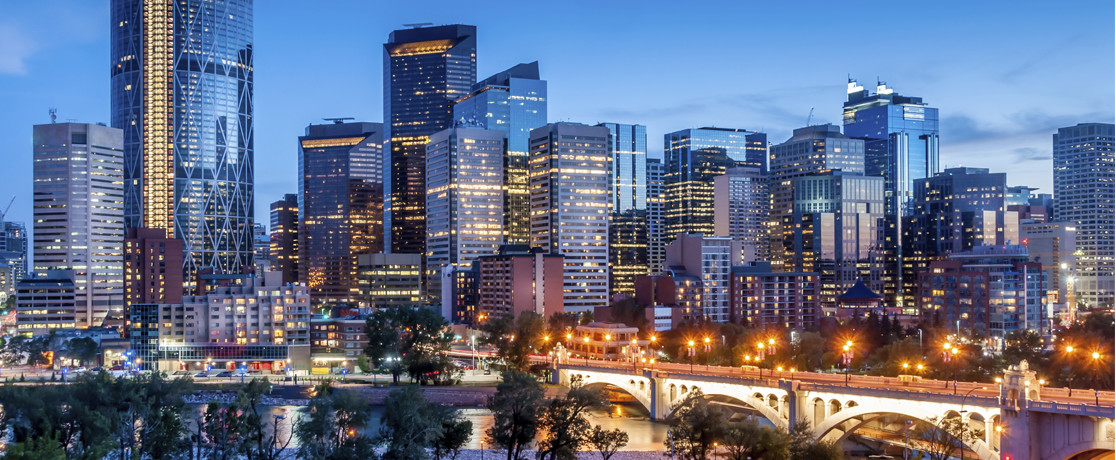 jakub.horak@uhk.cz; http://home.czu.cz/horakj/
Prostředí
Jakub Horák
Výstavba
Souvislá (město a ves).
Nesouvislá (průmysl, logistika, zemědělství…).
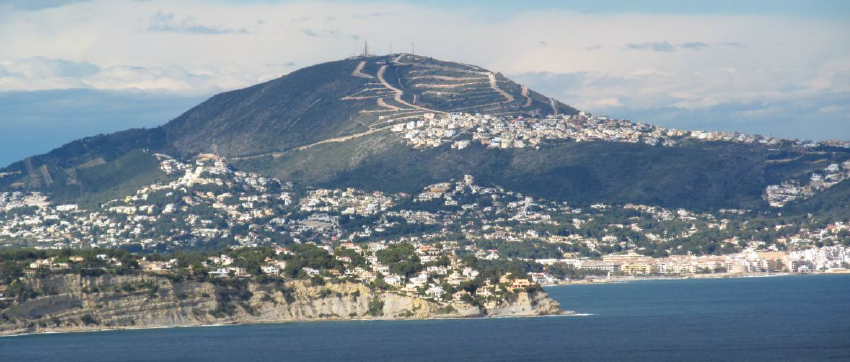 jakub.horak@uhk.cz; http://home.czu.cz/horakj/
Prostředí
Jakub Horák
Výstavba
Souvislá (město a ves).
Nesouvislá (průmysl, logistika, zemědělství…).
Lineární (doprava, někdy problém-letiště, transportní uzly).
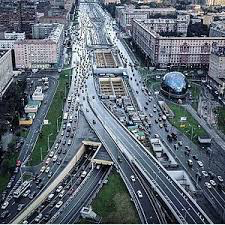 jakub.horak@uhk.cz; http://home.czu.cz/horakj/
Prostředí
Jakub Horák
Výstavba
Souvislá (město a ves).
Nesouvislá (průmysl, logistika, zemědělství…).
Lineární (doprava, někdy problém-letiště, transportní uzly).
Zeleň (zahrady, parky…).
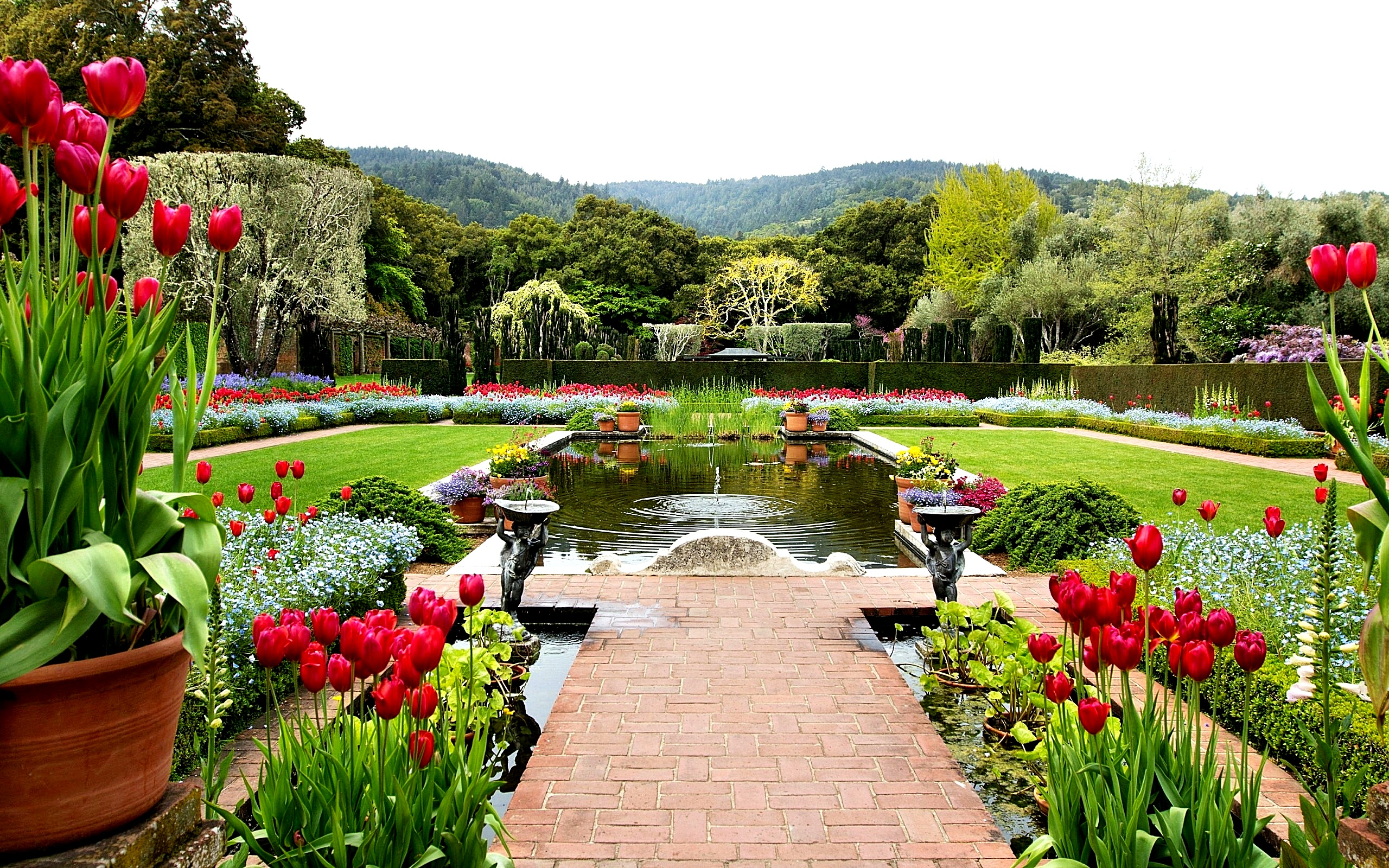 jakub.horak@uhk.cz; http://home.czu.cz/horakj/
Prostředí
Jakub Horák
Výstavba
Souvislá (město a ves).
Nesouvislá (průmysl, logistika, zemědělství…).
Lineární (doprava, někdy problém-letiště, transportní uzly).
Zeleň (zahrady, parky…).

Opět značná míra subjektivity.
jakub.horak@uhk.cz; http://home.czu.cz/horakj/
Prostředí
Jakub Horák
Pauza
jakub.horak@uhk.cz; http://home.czu.cz/horakj/
Prostředí
Jakub Horák
Příklady
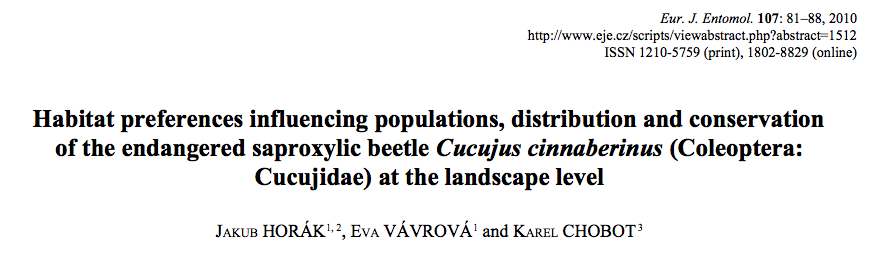 jakub.horak@uhk.cz; http://home.czu.cz/horakj/
Prostředí
Jakub Horák
Příklady
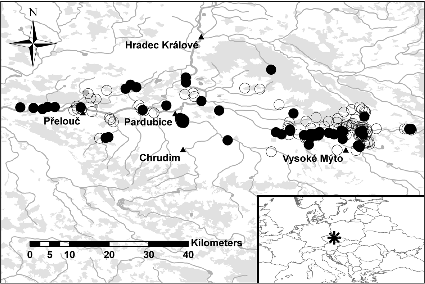 jakub.horak@uhk.cz; http://home.czu.cz/horakj/
Prostředí
Jakub Horák
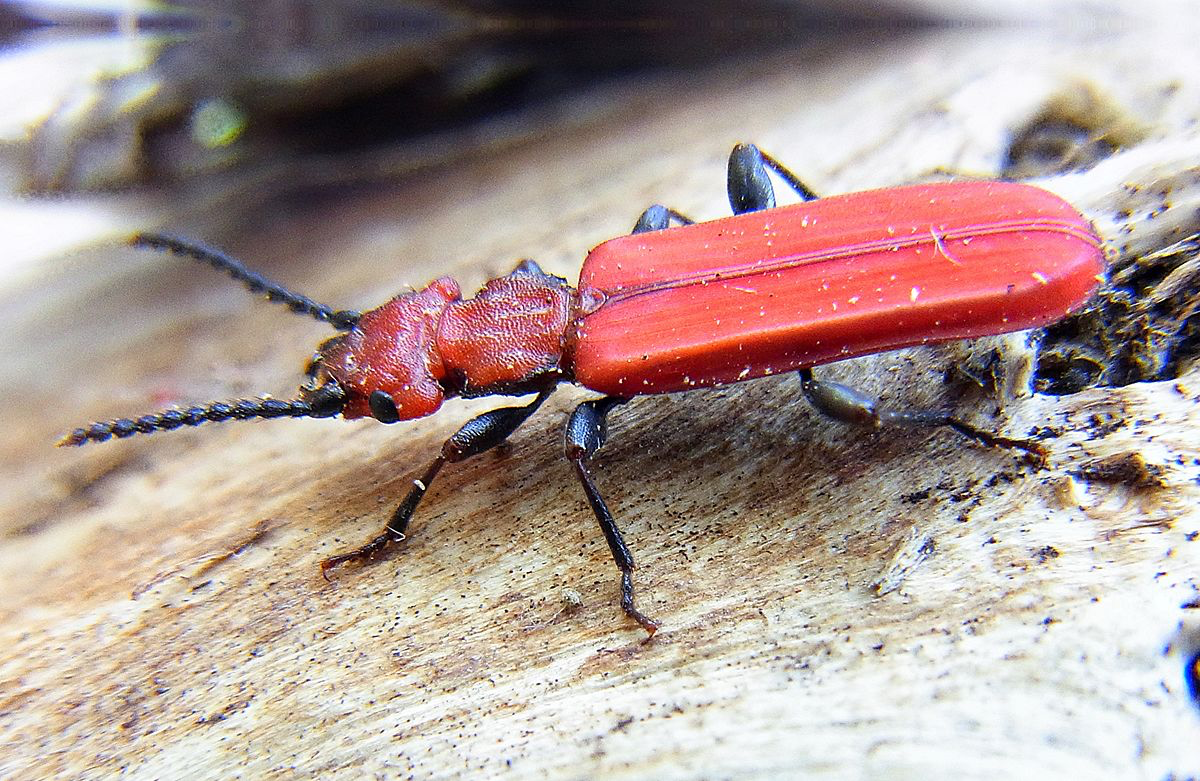 Příklady
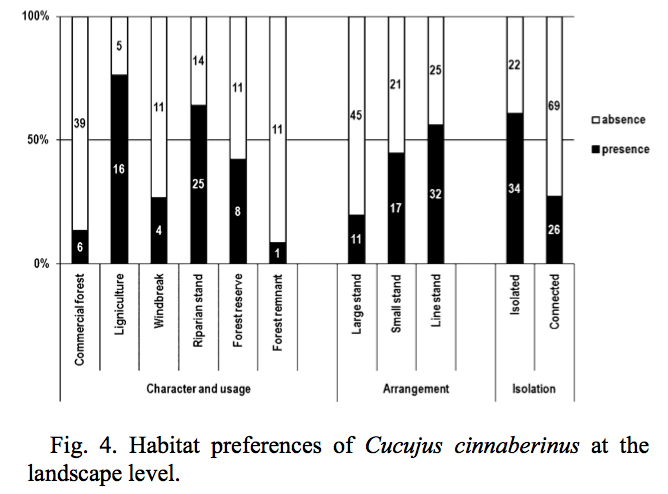 jakub.horak@uhk.cz; http://home.czu.cz/horakj/
Prostředí
Jakub Horák
Příklady
jakub.horak@uhk.cz; http://home.czu.cz/horakj/
Prostředí
Jakub Horák
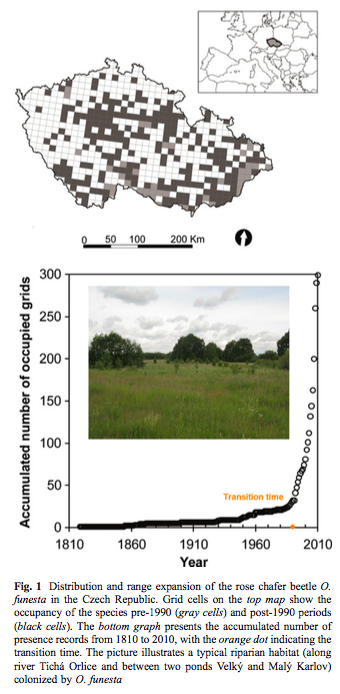 Příklady
jakub.horak@uhk.cz; http://home.czu.cz/horakj/
Prostředí
Jakub Horák
Příklady
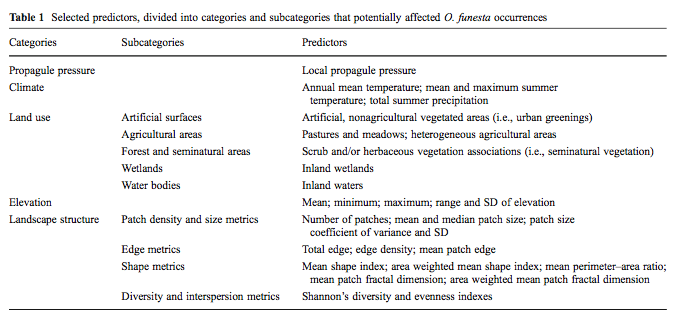 jakub.horak@uhk.cz; http://home.czu.cz/horakj/
Prostředí
Jakub Horák
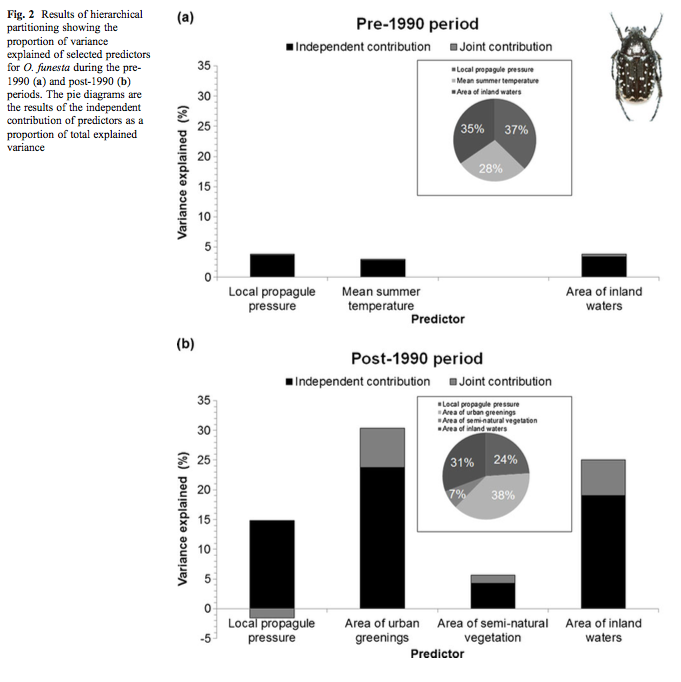 Příklady
jakub.horak@uhk.cz; http://home.czu.cz/horakj/
Prostředí
Jakub Horák
Příklady
jakub.horak@uhk.cz; http://home.czu.cz/horakj/
Prostředí
Jakub Horák
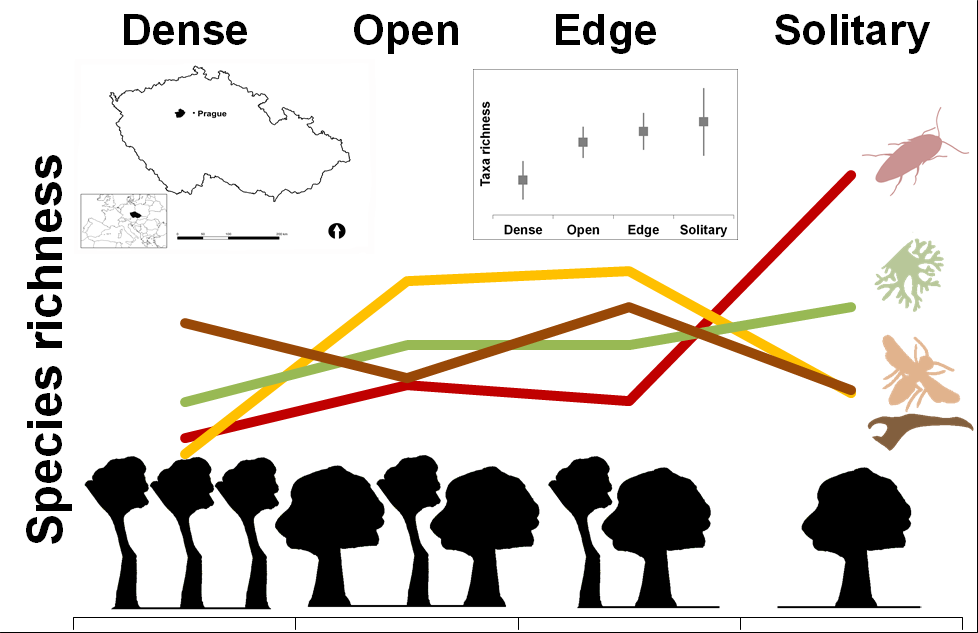 Příklady
jakub.horak@uhk.cz; http://home.czu.cz/horakj/
Prostředí
Jakub Horák
Příklady
jakub.horak@uhk.cz; http://home.czu.cz/horakj/
Prostředí
Jakub Horák
Příklady
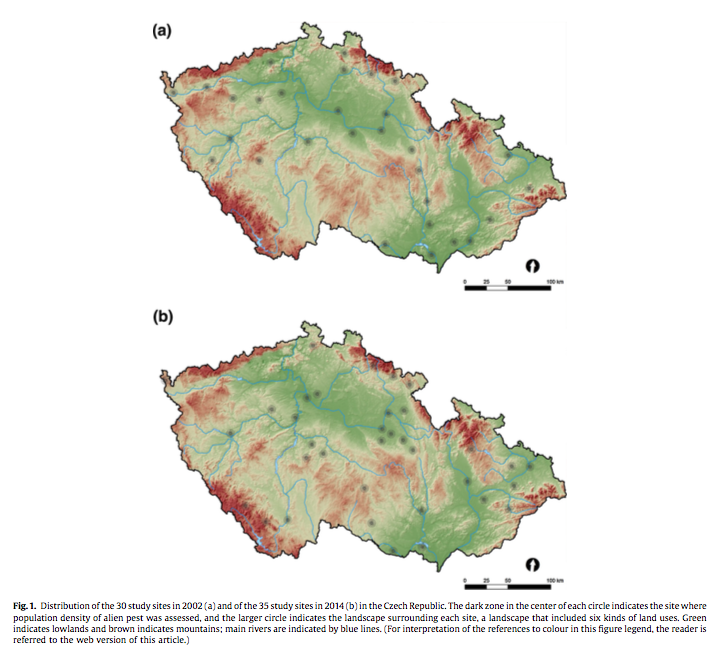 jakub.horak@uhk.cz; http://home.czu.cz/horakj/
Prostředí
Jakub Horák
Příklady
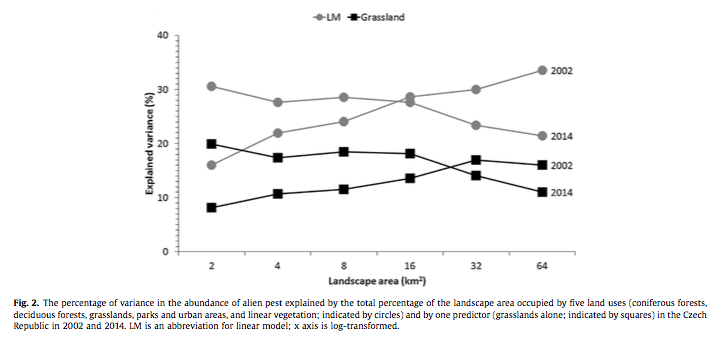 jakub.horak@uhk.cz; http://home.czu.cz/horakj/
Prostředí
Jakub Horák
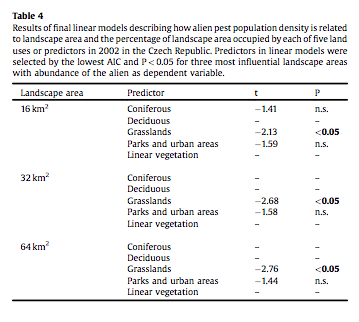 Příklady
jakub.horak@uhk.cz; http://home.czu.cz/horakj/
Prostředí
Jakub Horák
Prostředí
Čas na Vaše otázky…
jakub.horak@uhk.cz; http://home.czu.cz/horakj/
Prostředí
Jakub Horák
Mějte se hezky
jakub.horak@uhk.cz; http://home.czu.cz/horakj/